51PPT模板网 www.51pptmoban.com 搜集整理
PowerPoint模版
Eric_wanglin制作
目录
1
2
3
4
单击此处添加标题
单击此处添加标题
单击此处添加标题
单击此处添加标题
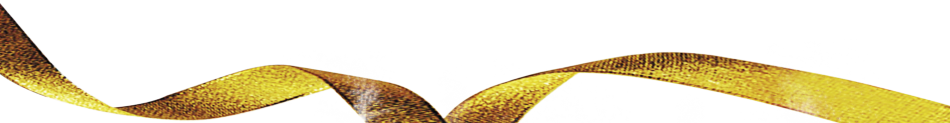 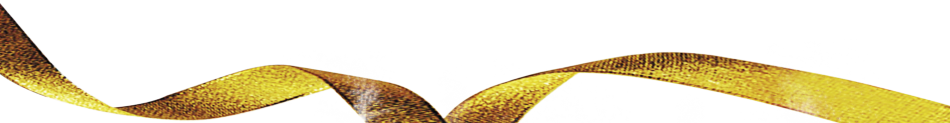 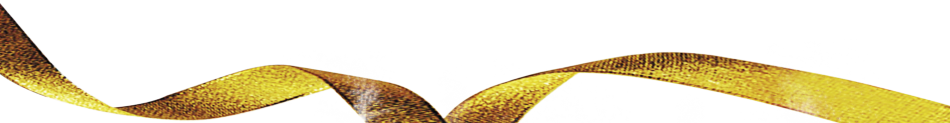 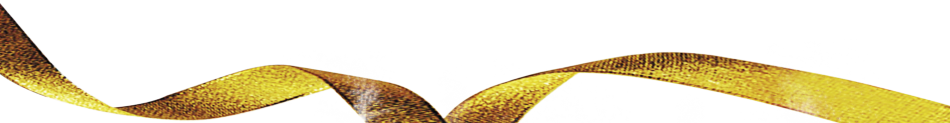